Здравпункт 
Учреждения образования 
«Гродненский государственный университет им. Янки Купалы»

Об актуальных вопросах профилактики инфекционных заболеваний, передающихся воздушно-капельным путём.



«Материалы ЕДИ, февраль-март 2021 года»
подготовлено М.Н. Кравец, заведующим здравпунктом
1. Какой вакциной прививают в настоящее время?Первая зарегистрированная в мире вакцина для профилактики коронавирусной инфекции «Гам-КОВИД-Вак» (Спутник V) разработана «Национальным исследовательским центром эпидемиологии и микробиологии имени почетного академика Н.Ф. Гамалеи». Вакцина получена биотехнологическим путем, при котором не используется патогенный для человека вирус SARS-CoV-2. Она представляет собой раствор для внутримышечного введения.
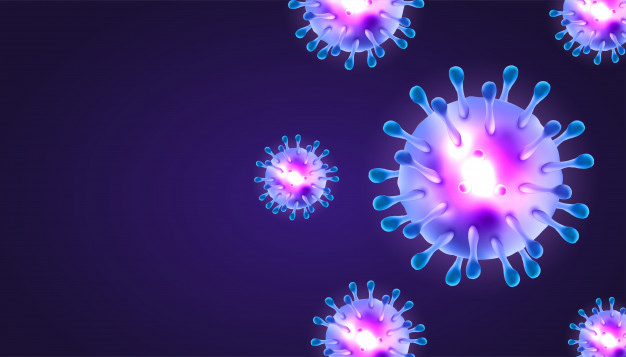 «Гам-КОВИД-Вак» (Спутник V)
Постоянные противопоказания к применению вакцины «Гам-Ковид-Вак»

Противопоказания обусловлены тем, что исследования по переносимости вакцины у указанных людей не проводились. Эти противопоказания в будущем могут быть изменены:
•	возраст до 18 лет;
•	хронические заболевания печени и почек, выраженные нарушения функции эндокринной системы (сахарный диабет), тяжелые заболевания системы кроветворения, эпилепсии, инсультах и других заболеваниях ЦНС, заболевания сердечно-сосудистой системы (инфарктах миокарда в анамнезе, миокардитах, эндокардитах, перикардитах, ишемической болезни сердца), первичные и вторичные иммунодефициты, аутоиммунные заболевания, заболевания легких, астма и ХОБЛ, диабет и метаболический синдром, атопия, экзема;
2. Какие противопоказания к вакцинации установлены на сегодняшний день?
Временные противопоказания к применению вакцины «Гам-Ковид-Вак»
•	острые инфекционные и неинфекционные заболевания
•	контакты с больными с инфекционными заболеваниями в последние 14 дней
•	наличие в анамнезе перенесенного заболевания COVID 19 (необходимость введения вакцины определяется при осмотре врача-специалиста)
•	Прививка от гриппа или пневмококка менее месяца от даты предполагаемой вакцинации «Гам-Ковид-Вак»
•	наличие в течение 14 дней контактов с больными с инфекционными заболеваниями и проявление следующих симптомов:
- Повышение температуры
- Боль в горле
- Потеря обоняния или вкуса
- Насморк, кашель, затруднение дыхания

После окончания временного медицинского отвода прививка может проводиться.
Постоянные противопоказания:
Противопоказания обусловлены тем, что исследования по переносимости вакцины у указанных людей не проводились. 
•	возраст до 18 лет;
•	хронические заболевания печени и почек, выраженные нарушения функции эндокринной системы (сахарный диабет), тяжелые заболевания системы кроветворения, эпилепсии, инсультах и других заболеваниях ЦНС, заболевания сердечно-сосудистой системы (инфарктах миокарда в анамнезе, миокардитах, эндокардитах, перикардитах, ишемической болезни сердца), первичные и вторичные иммунодефициты, аутоиммунные заболевания, заболевания легких, астма и ХОБЛ, диабет и метаболический синдром, атопия, экзема;
•	применение лекарственных препаратов последние 30 дней, в том числе противоопухолевые препараты, преднизолон , противовирусные препараты;
•	лучевая терапия в течение последнего года;
•	беременность и период грудного вскармливания или планирование беременности в ближайшие 6 месяцев; 
•	тяжелые аллергические реакции в анамнезе, в том числе на введение вакцинных препаратов.
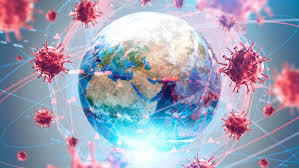 3. Какая подготовка требуется перед вакцинацией?
Особой подготовки не требуется. Перед проведением вакцинации проводится обязательный осмотр врача с измерением температуры, сбором эпидемиологического анамнеза, измерением сатурации, ЧСС, АД, аускультацией дыхательной и сердечно-сосудистой системы, осмотром зева.
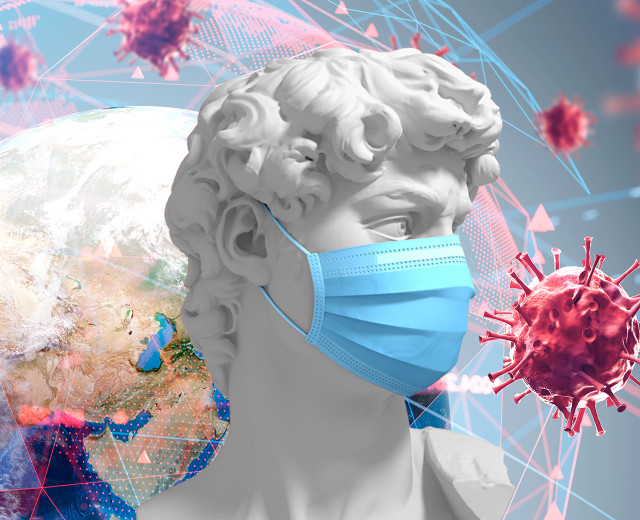 4. Надо ли проверять уровень антител перед прививкой?
Нет, таких требований в инструкции к вакцине нет. Не допускаются к вакцинации переболевшие COVID-19 в последние три месяца. Подходы к вакцинации таких граждан будут выработаны позже. Несмотря на то, что, по данным исследований, антитела у переболевших в легкой или умеренной форме зачастую пропадают уже через 3-5 месяцев, предполагают, что у них сохраняется Т-клеточный иммунитет, который продолжает защищать организм. Тем не менее, таким гражданам рекомендуется продолжать соблюдать защитные меры.
5. Какие побочные эффекты могут быть?

Нежелательные явления, характерные для применения вакцины, выявленные в рамках клинических исследований, а также исследований других вакцин на основе аналогичной технологической платформы, бывают преимущественно легкой или средней степени выраженности. Они развиваются в первые-вторые сутки после вакцинации и проходят в течение 3-х последующих дней. Чаще других могут развиться кратковременные общие и местные реакции:
- общие - непродолжительный гриппоподобный синдром, характеризующийся ознобом, повышением температуры тела, артралгией, миалгией, астенией, общим недомоганием, головной болью;
- местные - болезненность в месте инъекции, гиперемия или отечность.

Реже отмечаются тошнота, диспепсия, снижение аппетита, иногда – увеличение регионарных лимфоузлов. У некоторых пациентов возможно развитие аллергических реакций. В случае развития указанных или других симптомов в течение времени после первой прививки, необходимо сообщить об этом врачу перед введением второй дозы вакцины.
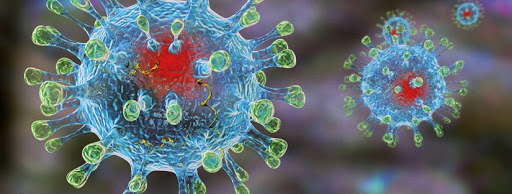